HTE Vételtechnikai és a Kábeltelevíziós Szakosztály, Médiaklub:
Solti rekonstrukció 2Tapasztalatok, eredmények(2017.04.12.-ei HTE előadás folytatása)
Takács Gábor
Solt Rádióállomás vezető

Dél- Nyugat üzemeltetési központ
Üzemeltetés-támogatási osztály 
Antenna Hungária Zrt.
Tartalomjegyzék
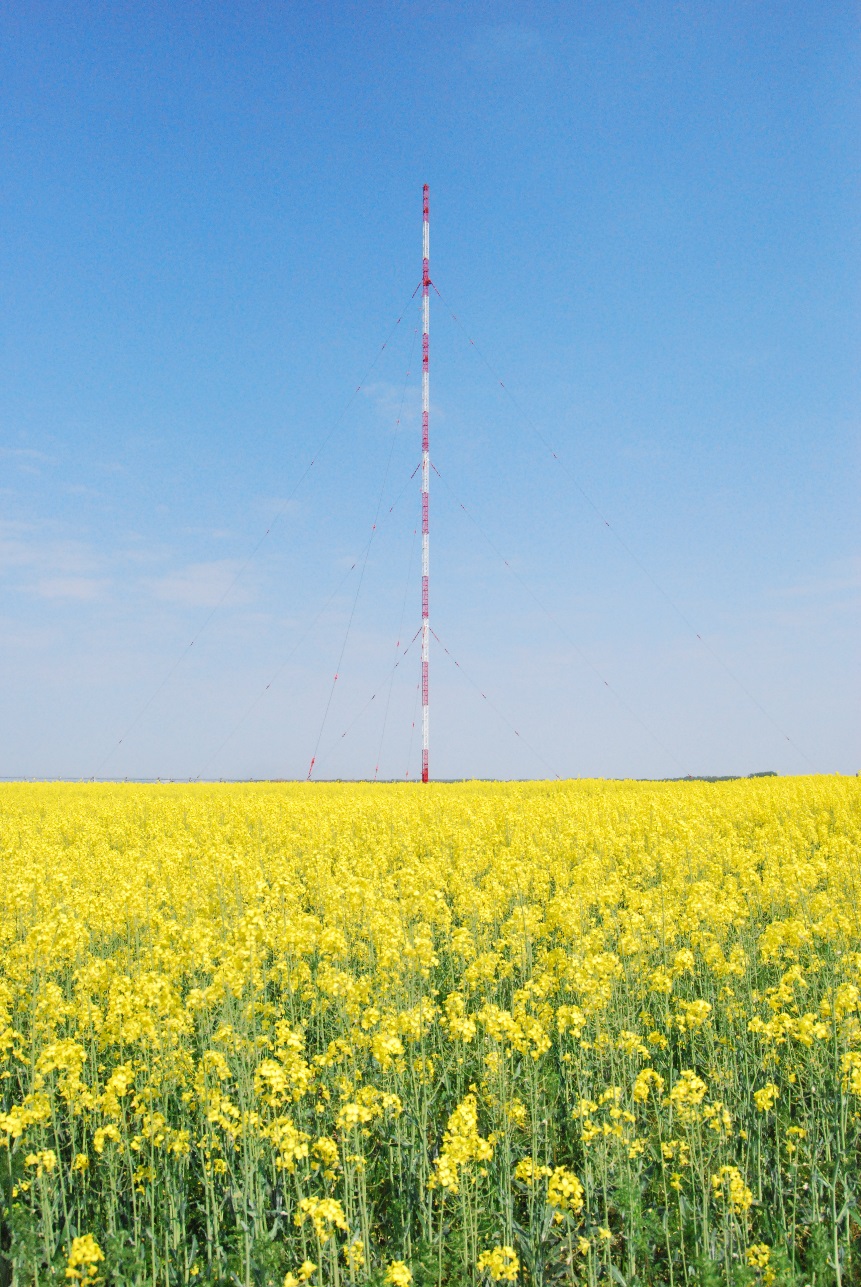 Solt Rádióállomás néhány adata
Rekonstrukciós események időrendje
Adócsere projekt
Infrastruktúra felújítás
Tapasztalatok
Eredmények
2
Solt Rádióállomás néhány adata
A fontosabb események időpontja
A kezdetek
Korszerűsítési munkák a XX. Században
DCC (Direct Carrier Control) üzemmód
Korszerűsítési munkák a XXI. Században
Infrastruktúra
Antenna-tápvonalrendszer
Energia ellátó rendszer
Moduláció ellátó rendszer
Solt Rádióállomás néhány adataA fontosabb események időpontjaA kezdetek
1974.06.15.
Beruházási javaslat egy 2 x 1 MW-os orosz gyártmányú adóberendezés telepítését irányozta elő, Solt község határában
1974.09.06.	
Solt alapkő letétel
1975.12.31.	
Kiszolgáló épület komplexum és energetikai rendszer átadása
1976.06. hó
Megkezdődött az adóberendezés szerelése 
1976.08.16.
303,6 méteres önsugárzó monopol antenna átadása
Az energia ellátó rendszer üzembe helyezése
A tápvonal szerelés kezdete
1976.11.05.
A rádióadó első bekapcsolása
1977.01.10.
Üzemi sugárzás megkezdése: (539kHz; 2000kW; η=63-65%; 4560 kW (m=100%)) 
1977.02.16.
Ünnepélyes átadás (A rádióállomáson dolgozók létszáma 58 fő plusz 38 őr.)
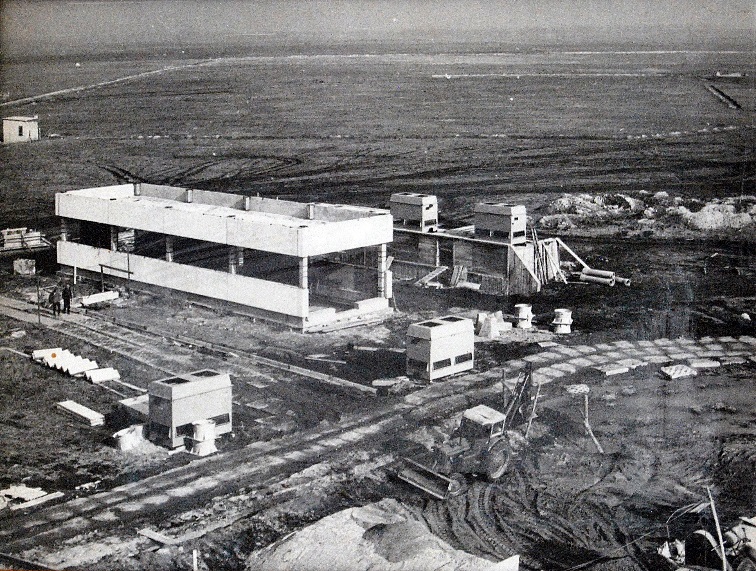 4
Solt Rádióállomás néhány adataA fontosabb események időpontjaKorszerűsítési munkák a XX. században
1983
A 120/20/10 kV-os alállomás bővítése a 20 kV-os leágazás kihasználására
1985
GU 65 P típusú orosz gyártmányú adócső cseréje          GU 88 P típusúra
1987
DCC üzemmód kiépítése
Az orosz tirisztoros egyenirányító cseréje Svájci BBC egyenirányítóra 
CROWBAR típusú védelem beépítése
DDC üzemmód kialakítása. 
Ezzel az üzemmóddal közel 40 % villamos energiát takarítunk meg
5
Solt Rádióállomás néhány adataDCC (Direct Carrier Control) üzemmód
A modulációs amplitúdó nagyságával (hangosság) vezéreljük a tirisztoros egyenirányítót a következő görbe alapján:
6
Solt Rádióállomás néhány adataA fontosabb események időpontja Korszerűsítési munkák a XXI. Században
2000. július
Felső vezetői döntés az adóberendezés felújításáról.
2001.-2002.
120/20/10 kV-os transzformátor alállomás védelmi rekonstrukciója 
Adócsövek fazekainak cseréje
Földháló javítása
Gőzkondenzátorok kiváltása korszerűbb típusra
Olajos légszűrő cseréje, paplanos légszűrőre
ORBÁN 9200-es kompresszor - limiter beépítése

Ezt követően nem történt adóberendezés felújítási munka 2016-ig!
7
Solt Rádióállomás néhány adataInfrastruktúra
Bekötőút 1,5 km
Kerítés 3600 m
900x900 m alapterület
A rádióállomás főépülete 3 részből áll és folyosók kötik össze:
Adóépület (részben 2 szintes)
Központi épület (3 szintes, plusz a mikro torony)
Energia épület (részben 2 szintes)
Vízgépház
Az ivóvíz és a technológiai ioncserélt víz biztosítására szolgál.
Porta
4 db őrtorony
2 db kút 
Ezek egyenként több mint 200 m mélyről adják a vizet.
Vízmedencék, 
egy 10 m3 ivóvíz, 
egy 115 m3 tűzivíz és 
kettő 10 m3-es technológiai medence.
víztározó tó
8
Solt Rádióállomás néhány adataAntenna-tápvonalrendszer
Az antennatorony és kikötő kötelei
303,6 m magasságú (298,4 m sugárzó hosszúságú) 
Az antenna 5/8 λ hosszúságú un. antiféding antenna.
A kikötések három szinten, három irányban.
Max. talpponti erő 452,5 tonna
Antenna talpponti impedanciája: Z = 80-j239 Ω
A fő tápvonal 60 Ω-os. 
Az antenna impedanciáját nem csatolóházas megoldással, hanem egy 115 Ω-os illesztő tápvonallal oldották meg, mely a teljes középhullámú sávban hangolható. 
A páros felharmonikus kiszűrésére egy ¼ λ-i rövidrezárt tápvonalat alkalmaznak.
Tápvonal hossz: 420 m + 145 m + 301 m hangoló-illesztő tápvonal
A földháló 
120 db radiálisan 3 fok nyílásszögben kihúzott 
420 méter hosszú 
2 mm-es réz vezeték
0,5 méter mélyen
A táplálási ponton lévő gyűjtő övön keresztül földelt
9
Solt Rádióállomás néhány adataEnergia ellátó rendszer
Az Újsolti bekötőútnál a 120/20/10 kV-os alállomás.
Ez egy PI kapcsolású kéttranszformátoros felügyelet nélküli alállomás.
A 120 kV-os távvezeték 
Dunaújvárostól a Dunán keresztül az alállomásig. 
A távvezeték 2 x 3 fázisú 120 kV.
Új 10 kV-os kapcsoló
Az alállomás és a rádióállomás között a 10 kV-os földkábel, jelzőkábelekkel együtt.
A földkábel mindkét transzformátorról, mind három fázisban, 4 db. 240 mm2 olaj-papírszigetelésű, alumínium kábel.
Új földkábel
A rádióállomáson egy 10 kV-os és egy 0,4 kV-os kapcsolótér
10
Solt Rádióállomás néhány adataModuláció ellátás
Mikrohullámú lánc 
Stúdió, OMK, Seregélyes, Rácalmás, Solt
Kábeles
 Stúdió, Bp. erősítő, Dunaújvárosi erősítő
Először vivőhullámú kábel, majd pupinozott kábel jött Soltra. 
Műhold
11
Rekonstrukciós események időrendje
Ütem
Ütem
Rekonstrukciós események időrendjeI. ütem (2016. I. félév)
2015.12.23.
1982/2015. (XII. 23.) Korm. Határozat a solti középhullámú rádióállomás rekonstrukciójáról és egyes távközlési feladatok forrásának biztosításáról
2016.01. hó
01.08.-án projekt indító megbeszélés
Döntés, hogy 2 csomagban készülnek el a pályázati kiírások
Adóberendezés rekonstrukció valamint antenna torony felújítás és földháló javítás
Infrastruktúra felújítási munkák
Kapcsolatfelvétel a lehetséges adóberendezés szállítókkal
2016.02.-03. hó
Rekonstrukciós pályázatok tartalmának összeállítása és intézése
2016.04. hó
Antenna és kikötőkötelek felújításának előkészítése
2016.05. hó
Elkezdődik az antenna torony és kikötőkötél felújítás I. üteme (korrózióvédelem)
2016. május 30. – június 8. között hosszított éjszakai leállás: 21:05-ös hírek után indul a munka és 5:45-ig megy. 6:00-kor indul a műsor. 
Helyettesítő sugárzás kialakítása Siófok KH adóberendezés áthangolásával
2016.06. hó
Helyettesítő sugárzás kialakítása Siófok KH adóberendezés áthangolásával
Elkezdődik a kerítés csere, a tetőszigetelés és az épületek külső hőszigetelése
06.28. A földháló javítása sikeresen befejeződött az ellenőrző mérések alapján
13
Rekonstrukciós események időrendjeI. ütem (2016. II. félév)
2016.07. hó
Az antenna torony és kikötőkötél felújítás II. üteme
korrózióvédelem
Siófok és Szolnok KH állomások biztosítják a helyettesítő sugárzást
Elkezdődik 
a nyílászáró csere, 
biztonsági rendszer kiépítése, 
adóterem álmennyezet csere
Díszkert, rózsakert és az épület körüli kert részek felújítása
14
Rekonstrukciós események időrendjeI. ütem (2016. II. félév)
2016. 08.-09. hó
Az antenna torony és kikötőkötél felújítás III. üteme
Befejeződik a korrózióvédelem, toronyfestés, kötélzsírzás, akadályfény csere, kötélszigetelők szikraköz szerelvényeinek cseréje
1 db kötélszigetelő porcelán csere
Siófok és Szolnok KH állomások biztosítják a helyettesítő sugárzást
Az adóteremben felállványozzák az adóberendezés feletti részt az álmennyezet csere befejezése érdekében
.
.
.
.
.
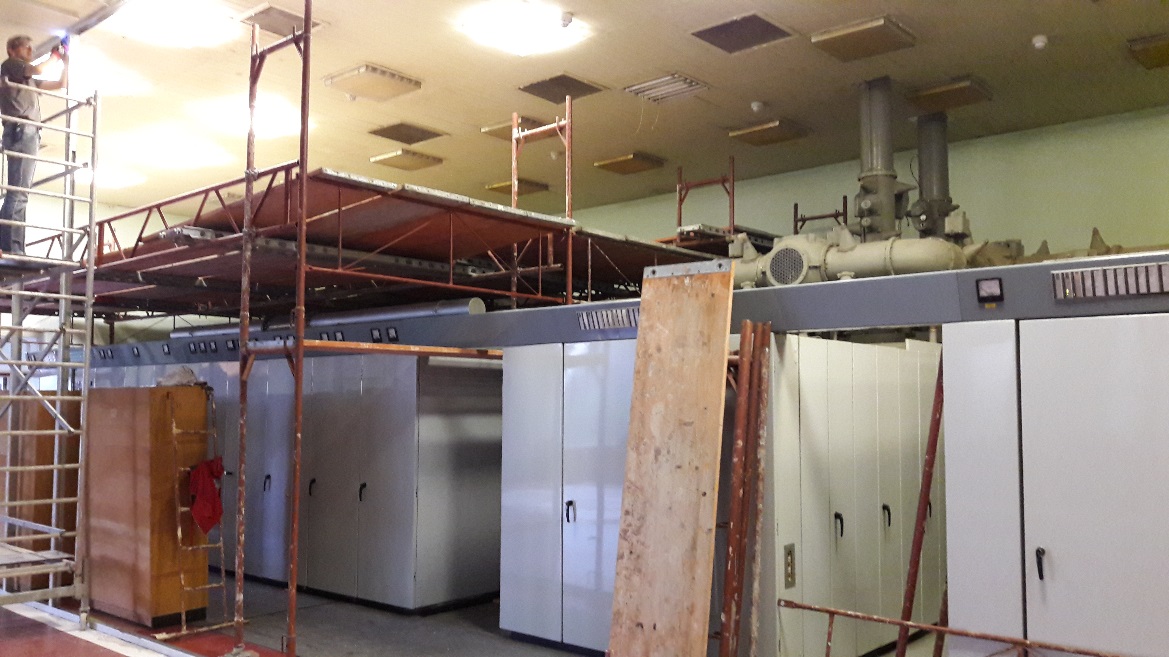 15
Rekonstrukciós események időrendjeI. ütem (2016. II. félév)
2016. 10.-11.-12. hó
Folytatódnak az infrastruktúra felújítások
biztonsági rendszer kiépítése
nyílászáró csere
tetőszigetelés
villanyszerelés
Befejeződik
kerítés csere
az épületek külső hőszigetelése
16
Rekonstrukciós események időrendjeII. ütem (2017)
2017.01.-05. hó
Folytatódnak és befejeződnek az első ütemből áthúzódó feladatok
2017.06.-07. hó
06.02. Az első szállítmány megérkezett a Nauteltől
07.18. Helyére került az első 400kW-os adó az adóteremben
Elkezdődik az energia ellátó rendszer felújítása 
2017.08.-09.-10.-11. hó
Adótelepítés 
Adótelepítéshez kapcsolódó építészeti munkák 
Új kezelőfülke kialakítása
2017.11. hó
Adótelepítés befejezése, mérések, próbák, próbaüzem	

A fűtés megoldása 2018-ra tolódott
17
Adócsere projekt
Adócsere
2016. januárjában döntés született, hogy az új adóberendezés a jelenlegi adóteremben kerül telepítésre
Az épületen belül máshol nem áll rendelkezésre ekkora összefüggő terület
A 2 MW-os rádiófrekvenciás jelet innen lehet a legrövidebb úton eljuttatni a meglévő tápvonalhoz
Felmerült a kültéren, példul konténerben történő elhelyezés, de ez annyi problémát vetett volna fel, ami jelentős idő- és költség ráfordítást igényelt volna
Műemlékvédelem
Tervezési igény
Antennára vagy a meglévő tápvonalra csatlakozás kialakítása
Antenna illesztő kialakítása 2 MW teljesítménynél óriási költség
19
Adócsere
A projekt összetettsége miatt külön anyagban szerepel
20
Infrastruktúra felújítás
Külső feltételek
Antenna torony
	Elvégzett feladatok 
Új biztonsági rendszer 
Energia ellátó rendszer 	Trafó állomási oldal 
	Földkábel csere
	 Rádió állomási oldal 
Adótelepítéshez kapcsolódó építészeti munkák
Néhány adat az elvégzett munkamennyiségek érzékeltetéséhez
Fűtés
Infrastruktúra felújításKülső feltételek
Az épület műemléki védettség alatt áll, ezért a tervezett felújítási, illetve átalakítási munkákat egyeztetni kellett az örökségvédelmi hatósággal. 
Figyelembe kellett venni az épület eredeti megjelenését és ahhoz hasonló felületi struktúrát kellett kialakítani
22
Antenna toronyElvégzett feladatok
Teljes toronyfestés 
St2-es felület előkészítéssel
Közel 3.000 m2 felület
3 tonna festék 
Kötélzsírzás, 
Szigetelő tartók festése 
Sérült porcelánok, fojtók cseréje 
Kikötő tömb felújítás 
Tápvonal tartó szerkezet felújítása 
Akadályvilágítás cseréje
23
Új biztonsági rendszer
Mechanikai védelem 
Új horganyzott kerítés, beton lábazattal, NATO dróttal 
Külterület védelme 
850 m hatótávú radarra épülő területvédelmi rendszer hő kamerákkal kiegészítve 
Épület védelme 
Seawing beléptető és behatolás jelző rendszer telepítése videó rendszerrel kiegészítve 
Tűzjelző rendszer 
4 hurkos, 500 címes új rendszer
24
Energia ellátó rendszer Trafó állomási oldal
A trafóállomást társaságunk a DÉMÁSz-al közösen üzemelteti. A felújítást megelőzően csupán a két 120/20/10 kV-os trafó volt megfelelő állapotban, mivel azok teljes generálon estek át még 2013.- ban, illetve 2015.-ben. 
2017.-ben elvégzett felújítási munkák: 
Primer oldalon cserére kerültek a 120kV-os megszakítók, áram és feszültség váltók az I.sz transzformátor mezőben a túlfeszültség korlátozó és az összes készülék új sodronyos bekötést kapott. • 
Szekunder oldalon felújításra került a DC/AC segédüzemi elosztó, a teljes védelmi és automatika rendszer. • 
Az alállomás épületében kialakításra került egy új kapcsoló helyiség, melyben egy új ABB ZS1- es középfeszültségű kapcsoló-berendezés lett telepítve ahonnan 2 db. új középfeszültségű kábel rendszeren keresztül kap táplálást a rádió állomás új, rövidebb kábelnyomvonalon. • 
A középfeszültségű kábelek mellett védelmi és jelátviteli célra az adóállomás és az alállomás között optikai kábel is lefektetésre került.
25
Energia ellátó rendszer Földkábel csere
A trafóállomást és a rádióállomást eddig egy több mint 4 km hosszú nyomvonalon kötötték össze a 40 éves olajos papírszigetelésű kábelek. • 
Ezen a régi nyomvonal több tucat földtulajdonost érintett volna a kábelcsere, ezért helyette egy sokkal rövidebb (2,5 km) és csupán 5 ingatlan tulajdonost érintő útvonalon valósítottuk meg az új kábelek lefektetését. • 
Korábban fázisonként és rendszerenként 4 db. 240 mm2 keresztmetszetű kábel volt lefektetve, amely a teljes rendelkezésre álló teljesítmény (2×8-9 MVA) átvitelére alkalmas lett volna (tartaléknak megmaradt). • 
Az új megoldásnál ezzel szemben fázisonként és rendszerenként 2 db. 240 mm2 keresztmetszetű, alumínium erű, THPE szigetelésű, réz árnyékolású, vízálló kábelek lettek lefektetve (2×4,5 MVA-ra méretezve). • 
az új Nautel adó maximális terhelésnél 205 A-et vett fel, azaz szélsősége esetben is kb. 3,9 MVA a maximális igény.
26
Energia ellátó rendszer Rádió állomási oldal
2017.-ben elvégzett felújítási munkák: • 
A 10kV-os épített cellás kapcsoló berendezésben felújításra került a két betáplálási oldal és a meglévő üres úgy nevezett fázisjavító cellából lett kialakítva az új NAUTEL adóberendezés két leágazása. • 
A betápláló cellákban lévő EIB megszakítók helyére új 1250A-es ABB Vákuum megszakítók és túlfeszültség levezetők kerültek beépítésre. • 
Irányítástechnikai rendszer: 
Az alállomásban és az adóállomásban telepített védelmi eszközök és kapcsoló készülékek kezelésének biztosítására, a készülékek által szolgáltatott adatok gyűjtésére számítógépes helyi kezelői munkahely került kiépítésre az alállomásban és az adókezelő helyiségben
27
Adótelepítéshez kapcsolódó építészeti munkák
Az adótelepítés miatt az új PVC burkolat több helyen megsérült ezért az adótermet és az összekötő folyosót ismét újra kellett burkolni. • 
A combinerből nagy súlyú cellákat kell kihúzni, amely tökéletesen sima és vízszintes felületet és nagy keménységű padlót igényel, ezért a szükséges helyen milliméter pontos aljzatkiegyenlítés és extra kemény műgyanta burkolat készült. • 
A régi kezelő megmaradt mint műemlék.
Az új adóhoz pedig egy hangszigetelt, új kezelő és vezérlő helyiség lett kialakítva a korábbi csőraktárból.
28
Néhány adat az elvégzett munkamennyiségek érzékeltetéséhez
nyílászáró csere:                       2320 m2
homlokzat szigetelés:                2975 m2
lapostető szigetelés:                  3600 m2
NATO  típusú kerítés építés:      7200 m2
Aszfaltozás:                                7840 m2
térkövezés:                                   770 m2
PVC burkolás:                               915 m2
29
Fűtés
Korábban az épület fűtését a 2 MW-os adó veszteség hője biztosítja. 
Az új adóberendezésről, a jobb hatásfok miatt lényegesen kevesebb hőmennyiséget tudunk kinyerni. 
Célunk, hogy ennek ellenére hőcserélőkkel hasznosítsuk amit lehet és ezt egészítsük ki hőszivattyúkkal. 
A magas költségek miatt alternatív megoldásokat is megvizsgálunk. 
Ideiglenes jelleggel az olajkazánok kaptak egy jelentősebb karbantartást. 
Hosszabb távon pedig elektromos fűtő panelek beszerelése is szóba kerülhet. 
A részletes vizsgálatok után lehet dönteni: 
A hőszivattyús rendszer olcsón üzemeltethető, de nagyon magas Capex igényű. 
A olajos fűtés szinte ráfordítás mentesen indítható, de nagyon magas költséggel üzemeltethető. 
Jó kompromisszum lehet az elektromos fűtés, ami olcsóbban tartható fenn mint az olajos rendszer és nagyon alacsony Capex ráfordítás mellett telepíthető. 
Figyelembe kell venni az épületek esetleges későbbi kihasználást is.
30
tapasztalatok
Külső cégek és alkalmazottaik
Munkavégzési körülmények
Külső kivitelezők
Rádióállomási dolgozók
Tanulságok
Külső cégek és alkalmazottaik
Az infrastruktúra felújításban résztvevő cégek(a teljesség igénye nélkül)
A rádióállomáson munkát végző külsős dolgozók
Baumit    
Barthbet  
BestLED Kft
BÁCS GÉPÉSZ  KFT    
Csigibeton   
DÁVID  KFT 
EXCELSIOR  KFT. 
BEVONAT KFT.
CSIGIBETON KFT.
EXCELSIOR  KFT.
EXPERTEK  KFT.
EXTRÉMTECHNIK KFT.
FISCHER  BT.
Gemenc Állvány 
GTBAU
Interbridge Kft
INTERÉP KFT.
ISOGENERÁL KFT.
KGYD BAU KFT.
Lintark 
MONDA KFT.
Nordtechnik Kft
RA-ÉV KFT.
VERNER VILL kft.
Veresmetál
2016 nyarán jellemzően 50 és 100 fő között volt a külsős munkavállalók száma  naponta 
2016 őszén, a toronyfelújítás és a kerítésépítés után jellemzően 40 fő külsős végzett munkát a rádióállomás területén, de ebben az időszakban is előfordult ettől sokkal több.
2017. nyarán és őszén folytak az adórekonstrukcióhoz közvetlenül kapcsolódó munkák, akkor megint jelentős plusz létszám volt a rádióállomáson
32
Munkavégzési körülményekKülső kivitelezők
A külső kivitelezők munkáját nehezítette
Nem ismerték egymást
Nem ismerték a területet
Nem mindenkihez jutott el megfelelő módon a szükséges munkavédelmi és tűzvédelmi előírás, oktatás
Egy adott cégtől is sokszor más dolgozó jött, aki azt sem tudta, hol kell folytatni a munkát
33
Munkavégzési körülményekRádióállomási dolgozók
A rádióállomás dolgozóinak munkáját nehezítette
Nem mindig állt rendelkezésre a szükséges információ, hogy ki hol fog dolgozni
Sok helyen felügyeletet kellett adni
Sok munka nagy zajjal járt, amit akár közel 24 órában is el kellett végezni
Mindig figyelni kellett a kritikus helyeket, hogy a külsős dolgozók ne ártsanak maguknak és ne veszélyeztessék a szolgáltatást sem
Hosszú ideig nem voltak megfelelő munkavégzési feltételek a rádióállomáson
Minden szabad helyen „raktár” volt
Sok szobát kellett költöztetni, volt amelyiket többször is
Az adótelepítés időszakában sokáig nem volt rendes világítás a régi adó kezelőfülkéjében
Az új összegző letelepítése után nem lehetett látni a kezelőfülkéből a régi adó hibajelzéseit
34
Munkavégzési körülményekRádióállomási dolgozók
A rádióállomás részéről rendelkezésre álló létszám a külső munkavállalók ellenőrzésére, felügyeletére, és támogatására:
2 fő folyamatos szolgálatból 1 fő
1 fő nappalos (csak ritkán)
1 fő takarítónő
3 fő őrségből néha 1 fő
1 fő állomásvezető
35
Tanulságok
Több időt kell fordítani a tervezésre
A terveket be kell tartani
A sok részvevős munkáknál közös (külsősök és AH) ütemtervet kell készíteni, és azt be is kell tartani
Állandó szakmai felügyeletet kell biztosítani a munkavégzési helyszíneken
A megfelelő létszámú helyismerettel rendelkező dolgozót kell biztosítani
36
Solti rekonstrukció 2Tapasztalatok, eredmények
KÖSZÖNÖM A MEGTISZTELŐ FIGYELMET!
Takács Gábor
Solt Rádióállomás vezető

Dél-Nyugat üzemeltetési központ
Üzemeltetés-támogatási osztály 
Antenna Hungária Zrt.
37